Relationale Entwurfstheorie
Datenbanken
FD4
FD4
FD3
FD3
Tanya Braun
Arbeitsgruppe Data Science, Institut für Informatik
Entwurfstheorie
Inhalte: Datenbanken (DBs)
Einführung
Anwendungen
Datenbankmanagementsysteme
Datenbank-Modellierung
Entity-Relationship-Modell (ER-Modell)
Beziehung zwischen ER und UML
Das relationale Modell
Relationales Datenmodell (RM)
Vom ER-Modell zum RM
Relationale Algebra als Anfragesprache
Relationale Entwurfstheorie
Funktionale Abhängigkeiten
Normalformen
Structured Query Language (SQL) 
Datendefinition
Datenmanipulation
Anfrageverarbeitung
Architektur
Indexierung
Anfragepläne, Optimierung
Transaktionen
Transaktionsverarbeitung, Schedules, Sperren
Wiederherstellung
Verteilte Datenbanken
Fragmentierung, Replikation, Allokation; CAP
Anfragebeantwortung, föderierte Systeme
T. Braun - Datenbanken
2
Anforderungs-
analyse
Genaue
Modellierung
Grobe
Modellierung
Entwurfstheorie
Phasen des DB-Entwurfs
Informations-sammlung
Semantische
Datenmodellier.
Logische Daten-
modellierung
Datenbank-
Installation
Ausblick: Von der Anwendung her
Teil von 2. DB-Modellierung
Methode: ERM
Teil von 3. Das relationale Datenmodell
Methode: relationale Modellierung
Teil von 4. DB-Entwurf
Teil von 5. SQL & Übergang zu „Hinter den Kulissen“
Konzeptuelles
Schema
DB
t
ERM
 NIAM
 EXPRESS-G
 IDEF1X
 STEP
 UML
 ...
Interview
Begriffsanalyse
Brainstorming
Dokumenten-analyse
…
Hierarchisch
 Netzwerk
 Relational
 Objekt-orientiert
 XML
 …
DB2
Informix
ORACLE
Postgres
mySQL
...
DBMS abhängig
DBMS unabhängig
Physischer
Schemaentwurf
konzeptueller DB 
Schema Entwurf
Logischer
Schemaentwurf
T. Braun - Datenbanken
3
Entwurfstheorie
„Schlechte“ Relation
T. Braun - Datenbanken
4
Entwurfstheorie
„Schlechte“ Relation: Einfügeanomalie
neuer Angestellter ➝ Information zu Abteilung (konsistent?) ➝ Tippfehler?
keine neue Abteilung ohne Mitarbeiter
T. Braun - Datenbanken
5
Entwurfstheorie
„Schlechte“ Relation: Update-Anomalie
Abteilung Research bekommt neuen Leiter ... hoffentlich
keine Zeile vergessen
T. Braun - Datenbanken
6
Entwurfstheorie
„Schlechte“ Relation: Löschanomalie
James E. Borg geht in den Ruhestand. Es gibt aber noch keinen Nachfolger ... Wo ist die Abteilung Headquarters hin??
T. Braun - Datenbanken
7
Entwurfstheorie
„Schlechte“ Relation
Problem: Kombination aus Angestellten- mit Abteilungsinformation
Einfüge-Anomalie
Neuer Angestellter ➝ Information zu Abteilung konsistent?
Keine neue Abteilung ohne Mitarbeiter
Update-Anomalie
Änderung des Abteilungsleiters ➝ Update in allen Angestellten-Einträgen?
Lösch-Anomalie
Letzter Angestellter einer Abteilung gelöscht ➝ Abteilung verschwindet
Was fällt auf? 
Es tauchen Redundanzen in den Tupeln auf
Verschiedene Abhängigkeiten in der Relation
Änderungen an den Daten können zu Anomalien führen, da 
Informationen an mehreren Stellen verändert werden müssen
Abhängigkeiten nicht berücksichtigt werden
T. Braun - Datenbanken
8
[Speaker Notes: Durch nicht berücksichtigte Abhängigkeit könnte eine Abteilung verloren gehen
Durch nicht berücksichtige Abhängigkeit könnten falsche Informationen eingespeist werden]
Entwurfstheorie
Ziele der relationalen Entwurfstheorie
Bewertung der Qualität eines Relationenschemas
Redundanz
Viel Redundanz erhöht Gefahr für Anomalien, vor allem bei Updates
Einhaltung von Konsistenzbedingungen
Funktionale Abhängigkeiten, anhand derer Konsistenz geprüft werden kann 
Normalformen als Gütekriterium
Gegebenenfalls Verbesserung eines Relationenschemas durch
Synthesealgorithmus
Zerlegungsalgorithmus

Meist gute Qualität bei aus validen ER-Diagrammen erstellte DB-Schemata
T. Braun - Datenbanken
9
Entwurfstheorie
Überblick: 4. Datenbankentwurf
Funktionale Abhängigkeiten
Definition, Schlüssel, Ableitungen
Attributhülle, kanonische Überdeckung
Normalformen
Zerlegung von Relationen
Exkurs: NF2; 1NF, 2NF, 3NF, BCNF, 4NF, 5NF
Synthesealgorithmus, Zerlegungsalgorithmus
Datenqualität
Datenqualitätsprobleme, Dimensionen der Datenqualität
T. Braun - Datenbanken
10
[Speaker Notes: Kompetenzen:
Schlechte relationale Schemata erkennen und reparieren können
Aus gegebenen Abhängigkeiten relationale Schemata bestimmter Güte erstellen können]
Entwurfstheorie
Funktionale Abhängigkeiten
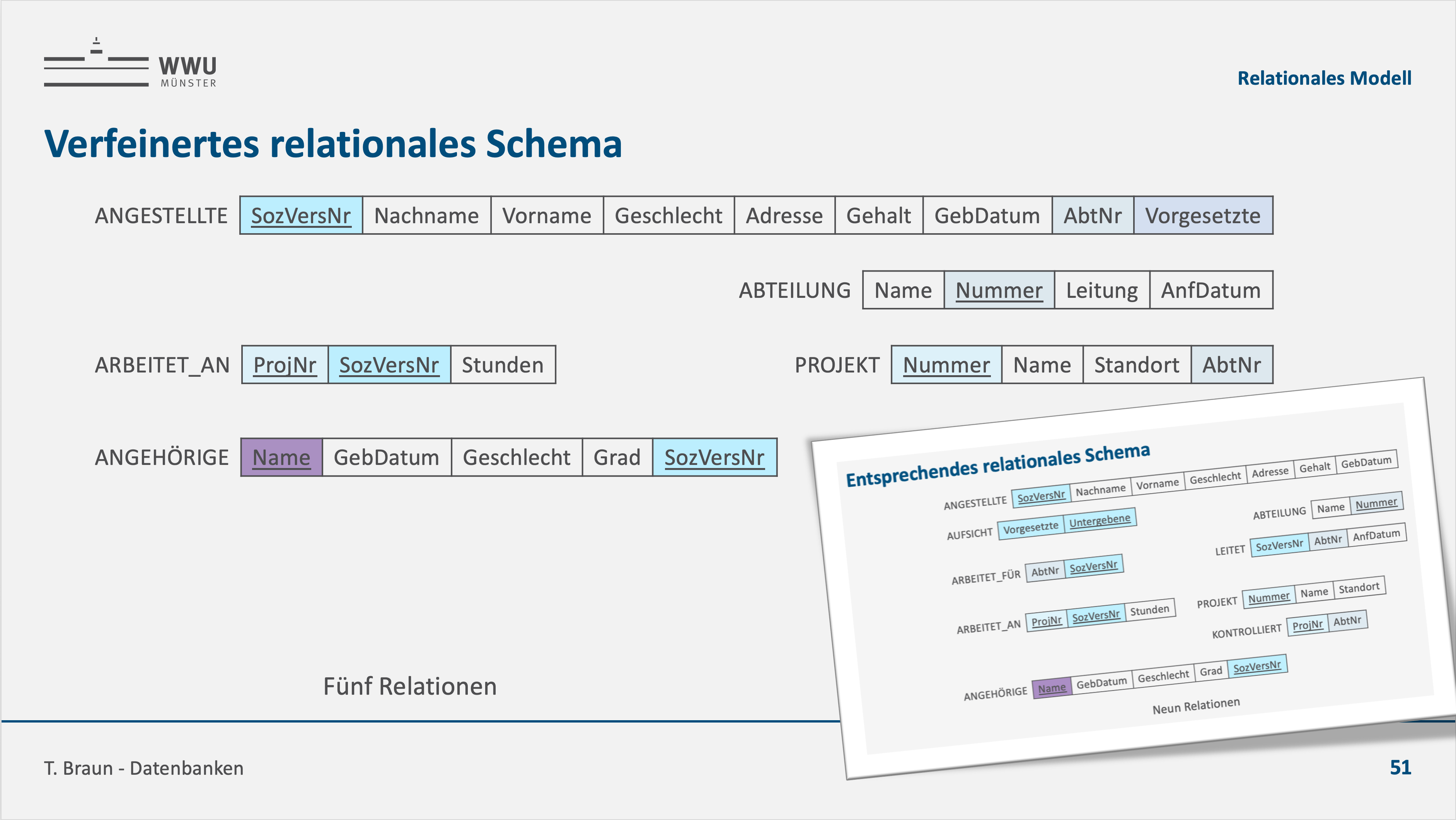 T. Braun - Datenbanken
11
Entwurfstheorie
Funktionale Abhängigkeiten
Nummer
SozVersNr
Stunden
arbeitet_an
Angestellte
Projekt
T. Braun - Datenbanken
12
Entwurfstheorie
Wo kommen die FDs her?
Können die nicht einfach aus den Daten abgeleitet werden?
Beispiel: Tierart ➝ Farbe?





FDs können nicht aus den Daten (Extension) abgeleitet werden
FDs sind Eigenschaften des Relationenschemas (Intension)
Sie müssen vom DB-Designer definiert werden
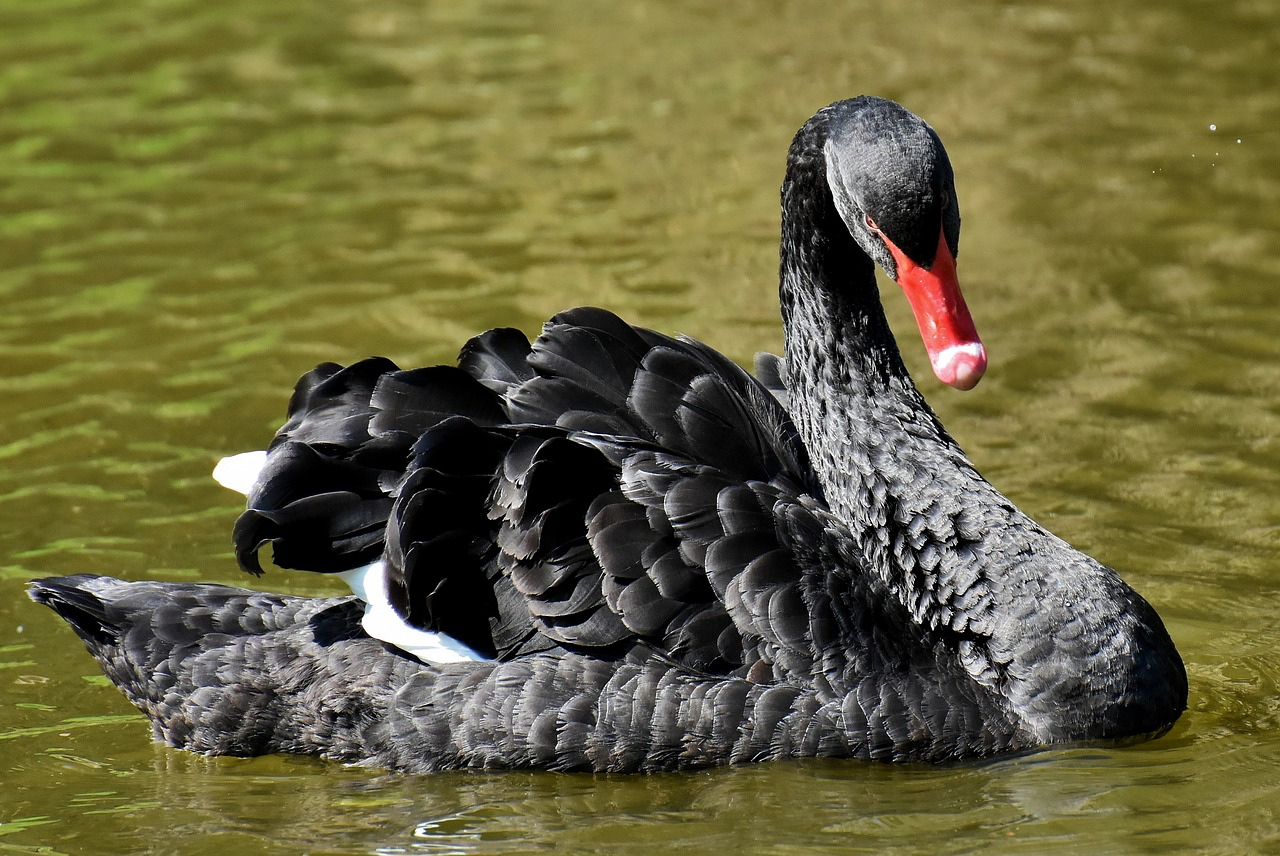 "Not all swans are white."
T. Braun - Datenbanken
13
Entwurfstheorie
Schlüssel
T. Braun - Datenbanken
14
Entwurfstheorie
Schlüssel: Beispiel 1
T. Braun - Datenbanken
15
[Speaker Notes: SVN -> GDATUM, GDATUM+SVN -> ADRESSE+ABTNUMMER => AVN+GDATUM -> ADRESSE+ABTNUMMER]
Entwurfstheorie
Schlüssel: Beispiel 2
Wie sehen weitere Superschlüssel aus?
Wie sieht es mit deren voller funktionaler Abhängigkeit aus?
T. Braun - Datenbanken
16
Entwurfstheorie
Herleitung funktionaler Abhängigkeiten
Es gibt sechs Inferenzregeln (RATZAP)
IR1: Reflexivitätsregel
IR2: Augmentationsregel
IR3: Transivitätsregel
IR4: Zerlegungsregel
IR5: Additive oder Vereinigungsregel
IR6: Pseudotransitive Regel
IR1-3 auch unter Armstrong-Axiomen bekannt
Vollständig: Erzeugen nur gültige FDs
Korrekt: Jede mögliche FD lässt sich herleiten
IR4-6 lassen sich aus IR1-3 ableiten
Erleichtern Ableitungen
T. Braun - Datenbanken
17
Entwurfstheorie
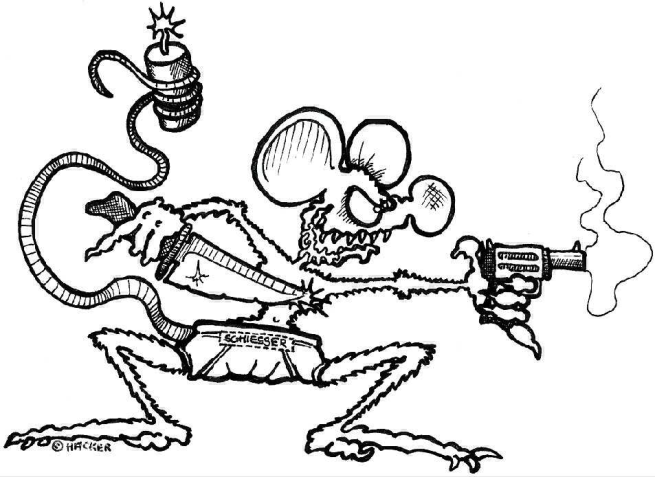 Die sechs Inferenzregeln (RATZAP)
T. Braun - Datenbanken
18
Entwurfstheorie
Beispiel für die Anwendung von Inferenzregeln
Was für FDs können abgeleitet werden?
T. Braun - Datenbanken
19
[Speaker Notes: SVN -> GDATUM, GDATUM+SVN -> ADRESSE+ABTNUMMER => AVN+GDATUM -> ADRESSE+ABTNUMMER]
Entwurfstheorie
Attributhülle
T. Braun - Datenbanken
20
Entwurfstheorie
Attributhülle: Beispiel
T. Braun - Datenbanken
21
Entwurfstheorie
Attributhülle: Beispiel
T. Braun - Datenbanken
22
Entwurfstheorie
Attributhülle
T. Braun - Datenbanken
23
Entwurfstheorie
Redundanz in FDs & Kanonische Überdeckung
T. Braun - Datenbanken
24
Entwurfstheorie
Kanonische Überdeckung: Berechnung
T. Braun - Datenbanken
25
Entwurfstheorie
Kanonische Überdeckung: Pseudocode
T. Braun - Datenbanken
26
Entwurfstheorie
Kanonische Überdeckung
T. Braun - Datenbanken
27
Entwurfstheorie
Kanonische Überdeckung
T. Braun - Datenbanken
28
Entwurfstheorie
Kanonische Überdeckung: Abstraktes Beispiel (zusätzlich)
T. Braun - Datenbanken
29
Entwurfstheorie
Kanonische Überdeckung: Abstraktes Beispiel
Kanonische Überdeckung nicht immer eindeutig
T. Braun - Datenbanken
30
Entwurfstheorie
Zwischenzusammenfassung
T. Braun - Datenbanken
31
Entwurfstheorie
Überblick: 4. Datenbankentwurf
Funktionale Abhängigkeiten
Definition, Schlüssel, Ableitungen
Attributhülle, kanonische Überdeckung
Normalformen
Zerlegung von Relationen
(Exkurs: NF2), 1NF, 2NF, 3NF, BCNF, 4NF, 5NF
Synthesealgorithmus, Zerlegungsalgorithmus
Datenqualität
Datenqualitätsprobleme, Dimensionen der Datenqualität
T. Braun - Datenbanken
32
[Speaker Notes: Kompetenzen:
Schlechte relationale Schemata erkennen und reparieren können
Aus gegebenen Abhängigkeiten relationale Schemata bestimmter Güte erstellen können]
Entwurfstheorie
Erinnerung: Ziele der relationalen Entwurfstheorie
Bewertung der Qualität eines Relationenschemas
Redundanz
Viel Redundanz erhöht Gefahr für Anomalien, vor allem bei Updates
Einhaltung von Konsistenzbedingungen
Funktionale Abhängigkeiten, anhand derer Konsistenz geprüft werden kann 
Normalformen als Gütekriterium
Gegebenenfalls Verbesserung eines Relationenschemas durch
Synthesealgorithmus
Zerlegungsalgorithmus

Meist gute Qualität bei aus validen ER-Diagrammen erstellten DB-Schemata
T. Braun - Datenbanken
33
Entwurfstheorie
Normalisierung von Datenbank-Schemata & Normalformen (NF)
Normalisierung bietet:
Normalformbedingungen, um NF zu testen
Vorgehen, um NF zu erreichen
Grundsätzliches Vorgehen:
Prüfung eines Relationenschemas auf eine Normalform
Wenn nicht erfüllt: Zerlegung in neue Relationenschemata, bis gewünschte Normalform erreicht ist
Je höher die NF, desto weniger Redundanz
T. Braun - Datenbanken
34
Entwurfstheorie
Zerlegung von Schemata
T. Braun - Datenbanken
35
[Speaker Notes: Abhängigkeiten sind auf den Schemata der Zerlegung testbar (ohne JOIN)]
Entwurfstheorie
Verlustlosigkeit bzw. nicht-additiver JOIN
T. Braun - Datenbanken
36
Entwurfstheorie
Beispiel
Zerlegung, die nicht die Eigenschaft des nicht-additiven JOINs erfüllt
* unechte Tupel
T. Braun - Datenbanken
37
Entwurfstheorie
Nicht-additiver JOIN-Test
T. Braun - Datenbanken
38
Entwurfstheorie
Nicht-additiver JOIN-Test: Beispiel 1
FD3
FD3
FD1
FD2
FD2
T. Braun - Datenbanken
39
Entwurfstheorie
Nicht-additiver JOIN-Test: Beispiel 1
FD3
FD2
T. Braun - Datenbanken
40
Entwurfstheorie
Nicht-additiver JOIN-Test: Beispiel 2
FD3
FD3
FD1
FD1
FD2
FD2
T. Braun - Datenbanken
41
Entwurfstheorie
Nicht-additiver JOIN – Test: Beispiel 2
Matrix
Nach Schritt 3:





Nach FD1 und FD2 in Schritt 4
FD3
FD1
FD2
T. Braun - Datenbanken
Folie 42
Entwurfstheorie
Nebenbemerkung: Unechte Tupel
T. Braun - Datenbanken
43
Entwurfstheorie
Beispiel
* unechte Tupel
T. Braun - Datenbanken
44
[Speaker Notes: Macht Ergebnis unnötig groß, selbst wenn man weiß, was man tut, und anschließend ausräumt]
Entwurfstheorie
Abhängigkeitswahrung
T. Braun - Datenbanken
45
[Speaker Notes: Projektion von F auf R: Alle FDs in F+, deren Attribute in R vorkommen

Exponentieller Aufwand]
Entwurfstheorie
Test auf Abhängigkeitserhaltung
Warum können wir diese ausschießen?
T. Braun - Datenbanken
46
[Speaker Notes: Polynomieller Aufwand]
Entwurfstheorie
Abhängigkeitswahrung: Beispiel 1
Zerlegung, die nicht alle FDs erhält … 
Bei der unten gezeigten Zerlegung von GeoInfo in die Relationenschemata GeoInfoX und GeoInfoY geht FD2 verloren
(Verzeichnis_ID# könnte z.B. für GPS-Koordinaten stehen)
(FD3 stimmt nur unter der Annahme, dass PLZ nicht länder- bzw. ortsübergreifend sind)
FD1
FD1
FD2
FD3
FD3
T. Braun - Datenbanken
47
[Speaker Notes: Ursprüngliches FD1 ergibt sich aus der Transition von FD1 zu FD3]
Entwurfstheorie
Abhängigkeitswahrung: Beispiel 2
FD1
FD2
T. Braun - Datenbanken
48
[Speaker Notes: Redundanz bzgl Veranstaltung/Tutor Abhängigkeit
BCNF nicht möglich]
Entwurfstheorie
Normalformen
Alle Relationenschemata (NF2)
1NF Relationenschemata
2NF Relationenschemata
3NF Relationenschemata
BCNF Relationenschemata
Zerlegungen von Relationen
4NF Relationenschemata
5NF Relationenschemata
T. Braun - Datenbanken
49
Entwurfstheorie
Historie
Normalisierungsverfahren: 1972 von Codd vorgeschlagen
Unterzieht DB-Schemata einer Reihe von Tests, ob sie einer bestimmten NF genügen
Ursprünglich 1. – 3. Normalform (1NF, 2NF, 3NF)
Dann Verschärfung der 3. NF: Boyce Codd Normalform (BCNF)
Später: 4. und 5. Normalform
NFs enthalten einander
Siehe Abbildung rechts
Alle Relationenschemata (NF2)
1NF Relationenschemata
Abhängigkeitserhaltende
Zerlegung
(bis 3NF)
2NF Relationenschemata
3NF Relationenschemata
BCNF Relationenschemata
Verlustlose Zerlegung
(bis 5NF)
4NF Relationenschemata
5NF Relationenschemata
T. Braun - Datenbanken
50
Entwurfstheorie
Nebenbemerkung: Non-first Normal Form (NF2)
Relationen mit 
Nicht-atomaren Einträgen
Listen
Zusammengesetzte Einträge
Geschachtelten Relationen
T. Braun - Datenbanken
51
Entwurfstheorie
1. Normalform
T. Braun - Datenbanken
52
[Speaker Notes: Kein Attribut, dessen Wertebereich in weitere (sinnvolle) Teilbereiche aufgespaltet werden kann

Zusammengesetzt: Adresse, Name ➝ Nachname, Vorname
Mehrwertig: Standorte in eigene Relation]
Entwurfstheorie
1. Normalform
Effekt:
Keine zusammengesetzten, mengenwertige oder geschachtelten Werte
Praktischer Nutzen:
Erleichtert oder ermöglicht sogar erst Anfragen an die DB durch atomare Einträge
Beispiel: Alle Straßen im Ort „Bern“ 
Sonst nicht möglich, da nur Anfragen an alle Straßen in „3000 Bern“, „3018 Bern“ möglich oder mittels aufwendiger Substring-Suche
Beispiel: Alle Abteilungen am Standort „Bellaire“
Erleichtert, da sonst Suche in Liste für jede Abteilung nötig
T. Braun - Datenbanken
53
Entwurfstheorie
2. Normalform
FD4
FD4
FD1
FD1
FD2
FD2
FD3
FD3
T. Braun - Datenbanken
54
Entwurfstheorie
2. Normalform
Effekt: 
Alle nicht-primen Attribute sind voll funktional von allen Schlüsselkandidaten abhängig
Voll funktional: Von allen Schlüsselattributen (und nicht nur einer Teilmenge eines zusammengesetzten Kandidaten) funktional abhängig
Heißt auch, wenn nur ein primes Attribut, dann ist eine Relation in 1NF auch in 2NF
2NF bei Erzeugung aus ER-Diagramm in der Regel gegeben
FD4
FD4
FD1
FD1
FD2
FD2
FD3
FD3
T. Braun - Datenbanken
55
Entwurfstheorie
2. Normalform
FD4
FD4
FD1
FD1
FD2
FD2
FD3
FD3
T. Braun - Datenbanken
56
Entwurfstheorie
3. Normalform
FD4
FD4
FD3
FD3
T. Braun - Datenbanken
57
Entwurfstheorie
Synthesealgorithmus
T. Braun - Datenbanken
58
[Speaker Notes: 3NF erreichbar, die abhängigkeitswahrend ist
BCNF nicht immer erreichbar]
Entwurfstheorie
Synthesealgorithmus: Schritte
T. Braun - Datenbanken
59
[Speaker Notes: 3NF erreichbar, die abhängigkeitswahrend ist
BCNF nicht immer erreichbar]
Entwurfstheorie
Synthesealgorithmus: Beispiel
1
2
T. Braun - Datenbanken
60
Entwurfstheorie
Synthesealgorithmus: Beispiel
T. Braun - Datenbanken
61
Entwurfstheorie
3. Normalform
Effekt:
Es gibt keine anderen Nicht-Schlüsselattribute, von denen ein nicht primes Attribut funktional abhängig ist
Praktischer Nutzen:
Verbliebene thematische Durchmischung behoben (Abgrenzung)
Weitere Reduktion redundanter Werte
Weitere Vermeidung von Anomalien
Beispiel: Standortnamen nur einmal pro Standortnummer
Die meisten 3NF-Schemata weisen in der Praxis keine dramatischen Probleme auf
Sorgfältige Erstellung, z.B., über ER-Diagramm
FD4
FD4
FD3
FD3
T. Braun - Datenbanken
62
Entwurfstheorie
3. Normalform: Probleme
FD1
FD2
FD2
FD1
Was für Anomalien können entstehen?
T. Braun - Datenbanken
63
Entwurfstheorie
3. Normalform: Probleme
FD1
FD2
FD2
FD3
FD1
FD1
T. Braun - Datenbanken
64
Entwurfstheorie
3. Normalform: Probleme
In 3NF ist es möglich, dass ein Teil eines (zusammengesetzten) Schlüsselkandidaten funktional abhängig ist von einem Teil eines anderen Schlüsselkandidaten.
T. Braun - Datenbanken
65
Entwurfstheorie
Boyce-Codd-Normalform (BCNF)
entweder
oder
und dazu
T. Braun - Datenbanken
66
[Speaker Notes: Redundanz bei Bern + 3018 bzgl. FD2 (Update von einem bedeutet Änderungen an vielen Stellen)]
Entwurfstheorie
Zerlegungsalgorithmus
T. Braun - Datenbanken
67
Entwurfstheorie
Beispiele
FD4
FD4
FD1
FD1
FD2
FD2
Was ist das Ergebnis, wenn wir FD1-4 abarbeiten?
FD3
FD3
T. Braun - Datenbanken
68
[Speaker Notes: FD1 ist ok
FD2: ANGEST_PROJ-B entsteht
FD3: ANGEST_PROJ-C entsteht mit ANGEST_PROJ*(SVNr, PNr, Std, PStName)!]
Entwurfstheorie
Boyce-Codd-Normalform (BCNF)
Relation lässt sich immer in BCNF bringen
Dann keine Redundanzen mehr
Verlustlos
Aber: Nicht jedes 3NF Schema in BCNF überführbar bei gleichzeitiger Wahrung der Abhängigkeiten
Damit keine effiziente Überprüfung der Abhängigkeiten möglich
Beispiel: Man erhält nicht mehr ohne Join die PLZ zu Straße und Ort
PLZ kein Superschlüssel
FD1
FD2
FD2
FD1 geht verloren!
T. Braun - Datenbanken
69
[Speaker Notes: Redundanz bei Bern + 3018 bzgl. FD2 (Update von einem bedeutet Änderungen an vielen Stellen)]
Entwurfstheorie
BCNF und 3NF
Unterschied zwischen 3NF und BCNF nur bei mehreren Schlüsselkandidaten mit überlappenden Attributen
Relation in BCNF hat garantiert keine Redundanzen
Im Gegensatz zu Relation in 3NF
FD4
FD4
FD1
FD1
FD2
FD2
FD3
FD3
T. Braun - Datenbanken
70
Entwurfstheorie
Höhere Normalformen
T. Braun - Datenbanken
71
Entwurfstheorie
Höhere Normalformen
T. Braun - Datenbanken
72
Entwurfstheorie
Die 5. Normalform – Motivation
* unechte Tupel
T. Braun - Datenbanken
73
Entwurfstheorie
Die 5. Normalform – Motivation
* unechte Tupel
T. Braun - Datenbanken
74
Entwurfstheorie
Die 5. Normalform – Motivation
* unechte Tupel
T. Braun - Datenbanken
75
Entwurfstheorie
Die 5. Normalform – Motivation
T. Braun - Datenbanken
76
Entwurfstheorie
Normalisierung und die Praxis
Aus Performance-Gründen manchmal keine Normalisierung

Gründe gegen Normalisierung, z.B.
Zerlegung kann häufige JOINs erfordern
Wenn Dinge immer wieder vorkommen, ist es vielleicht sinnvoll die JOIN Tabelle zu speichern, auch wenn es Redundanzen gibt
Wenn es kaum Änderungen am Datensatz gibt, dann sind Redundanzen nicht so tragisch

Gründe für Normalisierung, z.B.
Häufiger Änderungen
Abwägung zwischen Redundanzfreiheit und Abhängigkeitswahrung, sollte nur eins von beiden gehen
Wann würde man eher normalisieren und wann nicht?
T. Braun - Datenbanken
77
Entwurfstheorie
Zwischenzusammenfassung
Korrektheitskriterien für Zerlegungen: Verlustlose Zerlegung, Abhängigkeitswahrung
Dazu: Vermeidung von Redundanzen
Normalformen
(NF2), 1NF, 2NF, 3NF, BCNF, 4NF, 5NF
Synthesealgorithmus liefert verlustfreie, abhängigkeitswahrende Zerlegung mit Schemata in 3NF; Redundanzen möglich
Zerlegungsalgorithmus liefert verlustfreie Zerlegung ohne Redundanzen mit Schemata in BCNF, aber nicht immer abhängigkeitswahrend
Alle Relationenschemata (NF2)
1NF Relationenschemata
Abhängigkeitserhaltende
Zerlegung
(bis 3NF)
2NF Relationenschemata
3NF Relationenschemata
BCNF Relationenschemata
4NF Relationenschemata
Verlustlose Zerlegung
(bis 5NF)
5NF Relationenschemata
T. Braun - Datenbanken
78
Entwurfstheorie
Überblick: 4. Datenbankentwurf
Funktionale Abhängigkeiten
Definition, Schlüssel, Ableitungen
Attributhülle, kanonische Überdeckung
Normalformen
Zerlegung von Relationen
Exkurs: NF2; 1NF, 2NF, 3NF, BCNF, 4NF, 5NF
Synthesealgorithmus, Zerlegungsalgorithmus
Datenqualität
Datenqualitätsprobleme, Dimensionen der Datenqualität
T. Braun - Datenbanken
79
[Speaker Notes: Kompetenzen:
Schlechte relationale Schemata erkennen und reparieren können
Aus gegebenen Abhängigkeiten relationale Schemata bestimmter Güte erstellen können]
Entwurfstheorie
Problemfeld Datenqualität
Normalformen zielen auf die strukturelle Qualität von Relationenschemata 
„Intension“
Datenqualität umfasst Beiträge zur Verbesserung der konkreten „inhaltlichen“ Dateninstanzen auf der Schemaebene
„Extension“
Der Aspekt der Datenqualität ist als problematisch einzuschätzen, wenn Daten vor dem Hintergrund einer Anwendungssituation, z.B.
Nicht die angenommene Bedeutung haben
Nicht der Spezifikation entsprechen
Unverständlich sind
T. Braun - Datenbanken
80
Entwurfstheorie
Beispiele für mindere Datenqualität
Fehlende Werte
Repräsenation
Widersprüche
Eindeutigkeit
Referentielle Integrität
Duplikate
Falsche Werte
Schreibfehler
T. Braun - Datenbanken
81
(Quelle: K. Sattler; DB-Tutorientage 2005)
Entwurfstheorie
Ursachen für Datenqualitätsprobleme
Ursachen liegen auf verschiedenen Ebenen, u.a. bei der
Datenproduktion, z.B.
Verschiedene Quellen repräsentieren gleiche Realwelt-Objekte in unterschiedlicher Form
Datenerfassung unterliegt „subjektiven Einflüssen“
Systematische Probleme bei Datenerfassung (Messung, Kodierung etc.)
Datenspeicherung, z.B.
Unterschiedliche oder ungeeignete Formate
Datennutzung, z.B.
Unzureichende Analyse- und Verarbeitungsmöglichkeiten
Veränderung der Nutzungsbedürfnisse
Sicherheits- und Zugriffsprobleme
T. Braun - Datenbanken
82
(Quelle: K. Sattler; DB-Tutorientage 2005)
Entwurfstheorie
Arten von Datenqualitätsproblemen
Qualitätsprobleme
Betrachtung einer Quelle
(single-source problems)
Betrachtung mehrerer Quellen
(multi-source problems)
Instanzebene
(Überlappung, Widerspruch, Inkonsistenz)

Repräsentation
Zeitkonflikte
…
Schemaebene
(Fehlen von Integritäts-bedingungen, schlechter Entwurf)
Eindeutigkeit
Referentielle Integrität
…
Instanzebene
(Eingabefehler)


Schreibfehler
Redundanzen/Duplikate
Widersprüchliche Werte
…
Schemaebene
(Heterogenität von Datenmodell, Schema)

Strukturelle Konflikte
Namenskonflikte
…
T. Braun - Datenbanken
83
(Quelle: K. Sattler; DB-Tutorientage 2005)
Entwurfstheorie
Dimensionen der Datenqualität
Datenqualität wird anhand verschiedener Dimensionen beurteilt, z.B.
Vollständigkeit: Verhältnis tatsächlicher Werte zu gespeicherten Werten, u.a.
Wertebelegungen verschieden von Null
Repräsentation aller in der Realwelt vorkommenden Objekte
Genauigkeit: Verhältnis der Anzahl der korrekten Werte zur Gesamtanzahl, d.h. prozentualer Anteil an Daten ohne Datenfehler
Umfang, in dem Attributwerte im jeweils „optimalen“ Detaillierungsgrad vorliegen
Nähe eines Wertes zum korrekten Wert innerhalb der Realwelt
Zeitnähe: Aktualität, in der Attributwerte dem sich dynamisch ändernden Realwelt-Zustand entsprechen
Alter: Zeit seit dem Erfassen / Laden der Daten
Volatilität: Häufigkeit der Änderungen
T. Braun - Datenbanken
84
(Quelle: K. Sattler; DB-Tutorientage 2005)
Entwurfstheorie
Dimensionen der Datenqualität (Fortsetzung)
Weitere Dimensionen, u.a.
Relevanz: Grad, in dem der Informationsgehalt den Nutzungsbedürfnissen entspricht
Verständlichkeit: Grad, in dem Daten in Inhalt und Struktur mit der „Vorstellungswelt“ der nutzenden Personen übereinstimmen 
Konsistenz: Grad, in dem Daten frei von logischen Widersprüchen sind 
Integritätsbedingungen, Geschäftsregeln, ...
Verfügbarkeit: Grad, in dem Daten für nutzende Personen in einem bestimmten Zeitraum nutzbar sind
Glaubwürdigkeit: Grad, in dem Daten von nutzenden Personen als korrekt akzeptiert werden
Kosten: Preis für Datenzugriff, Anfrage, Datenübertragung, ...
T. Braun - Datenbanken
85
(Quelle: K. Sattler; DB-Tutorientage 2005)
Entwurfstheorie
Zwischenzusammenfassung
Normalformen: strukturelle Qualität, Datenqualität: Qualität der Dateninstanzen
Ursachen von Datenqualitätsproblemen
Verschiedene Quellen, subjektive oder systematische Einflüsse bei der Datenerfassung
Unterschiedliche / falsche Formate
Veränderte Anforderungen, Sicherheits- und Zugriffsprobleme
Arten von Datenqualitätsproblemen
Eindeutigkeit, referentielle Integrität, Schreibfehler, Redundanzen / Duplikate, Widersprüche
Namenskonflikte, strukturelle Konflikte, Repräsentation
Dimension Beurteilung
Vollständigkeit, Genauigkeit, Zeitnähe, Relevanz, Verständlichkeit, Konsistenz, Verfügbarkeit, Glaubwürdigkeit, Kosten
T. Braun - Datenbanken
86
Entwurfstheorie
Überblick: 4. Datenbankentwurf
Funktionale Abhängigkeiten
Definition, Schlüssel, Ableitungen
Attributhülle, kanonische Überdeckung
Normalformen
Zerlegung von Relationen
Exkurs: NF2; 1NF, 2NF, 3NF, BCNF, 4NF, 5NF
Synthesealgorithmus, Zerlegungsalgorithmus
Datenqualität
Datenqualitätsprobleme, Dimensionen der Datenqualität

➝ Structured Query Language (SQL)
T. Braun - Datenbanken
87
[Speaker Notes: Kompetenzen:
Schlechte relationale Schemata erkennen und reparieren können
Aus gegebenen Abhängigkeiten relationale Schemata bestimmter Güte erstellen können]